European Quality of Life Survey 2007
(UKDS: SN 6299)
Teachers need ready-to-use files requiring little or no further preparation.  Students may only have one semester of classes and lab sessions. Researchers need to factor in budgets, time, opportunity costs etc.  All need to be up and running in the very first session.  Criteria for ease of understanding and (immediate) use of SPSS files:
Full and clear documentation, including (facsimile) questionnaire 
  SPSS saved files well designed and easy to navigate
  Names and/or variable labels easily linked to questionnaire
  Variables in questionnaire order, not alphabetical order
  Variable and value labels short but clear
  Value labels to include question number, unless it is the variable name
  Value labels in Mixed Case and literate
  Missing values correctly and consistently assigned and declared
  Measurement levels correctly assigned
Report
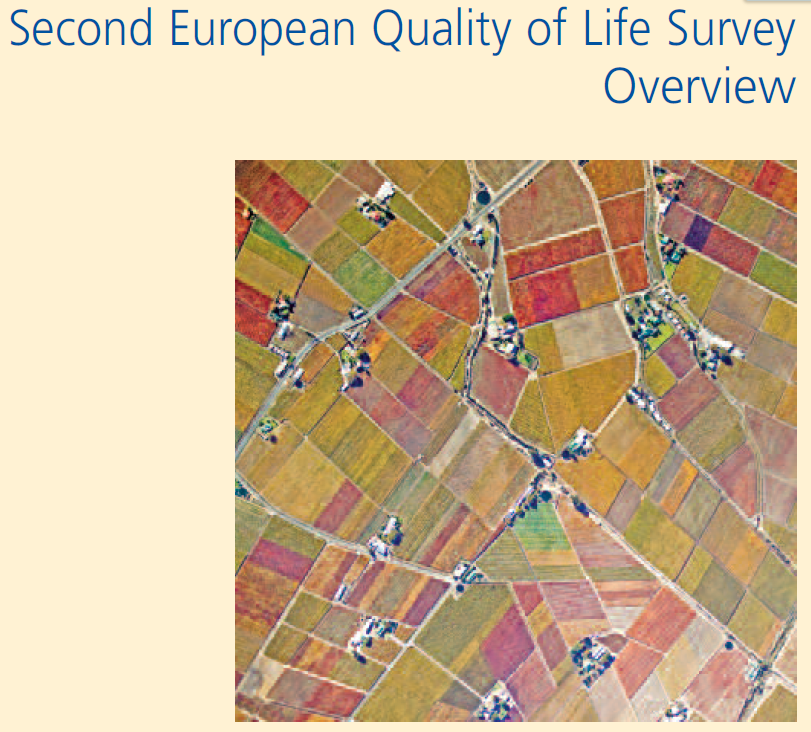 Printed questionnaire (Appendix in report)
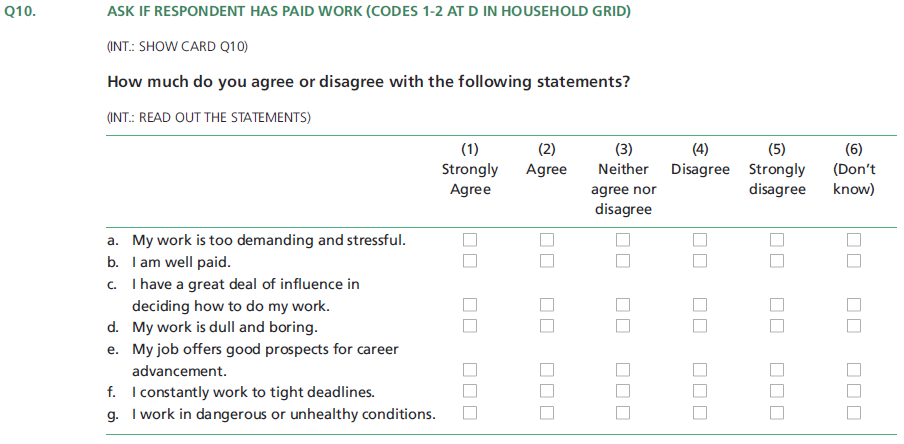 pdf in UKDS documentation
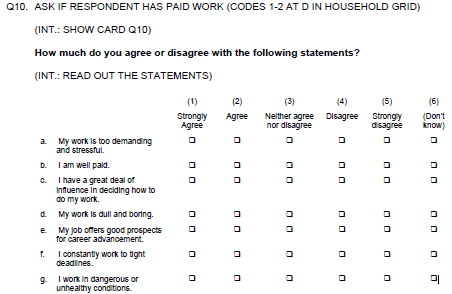 (also contains Questionnaire translated into all languages used)
1:  Question number is also variable name

2:  Question number repeated at beginning of variable label
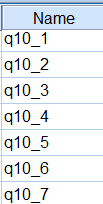 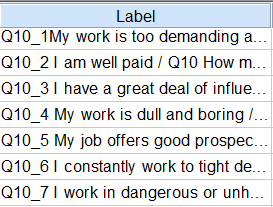 No missing values specified
Measurement levels all Scale
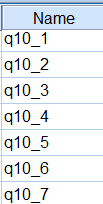 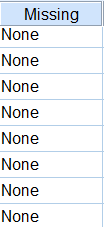 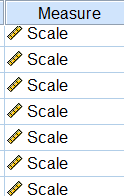 Good points:
 
1:  Variable names tally with question numbers

2:  Variable labels have question numbers at beginning.

This means duplication if SPSS set to display both names and labels, but means dialog boxes always display question number if SPSS set to display only one of these.
Pedantic/aesthetic points:
 
1:  Some (derived) integer variables still have 2 decimal places.
 
2:  Variable labels far too long.
Response rate 58%		UK  33.5% !!!

     N = 35,634		 N = 1507

364 variables
Bad points (apart from abysmal response rate):
 
1:  Age is coded in groups at hh2b  [I was about to issue a fatwah for the
     culprits, but later found the full range of original ages in CVhh2b.]

2:  Most variable levels are declared as Scale, a few Nominal, but many of these
     are Ordinal.  All statistical indices declared as Nominal, but they are actually
     single statistical values, even the ones declared as strings.
 
3:  Ridiculously long variable names and variable labels: OK for publication
     quality tables, but cumbersome to work with
 
4:  System missing values everywhere, but very few user-missing values declared. 
 
5:  Coding system for DK, INAP, Refused completely inconsistent.
Ridiculously long variable names
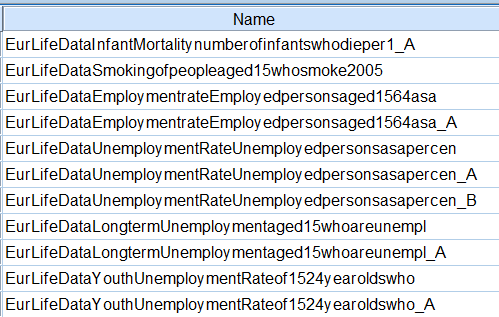 Ridiculously long variable labels
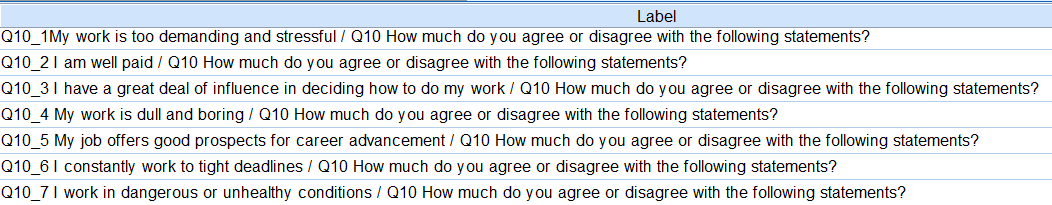 Shorter labels better
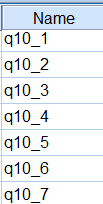 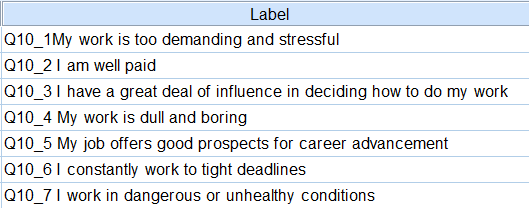 Could be improved with a colon and double space after Q.*_*
Q10_1:  My work is too demanding and stressful
Needs additional SPSS syntax to specify:

variable levels
missing values
formats (for integers with superfluous decimals)
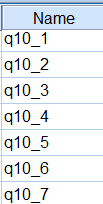 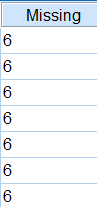 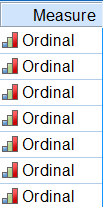 [Live demo here]
I also prefer to re-arrange the variable attribute columns
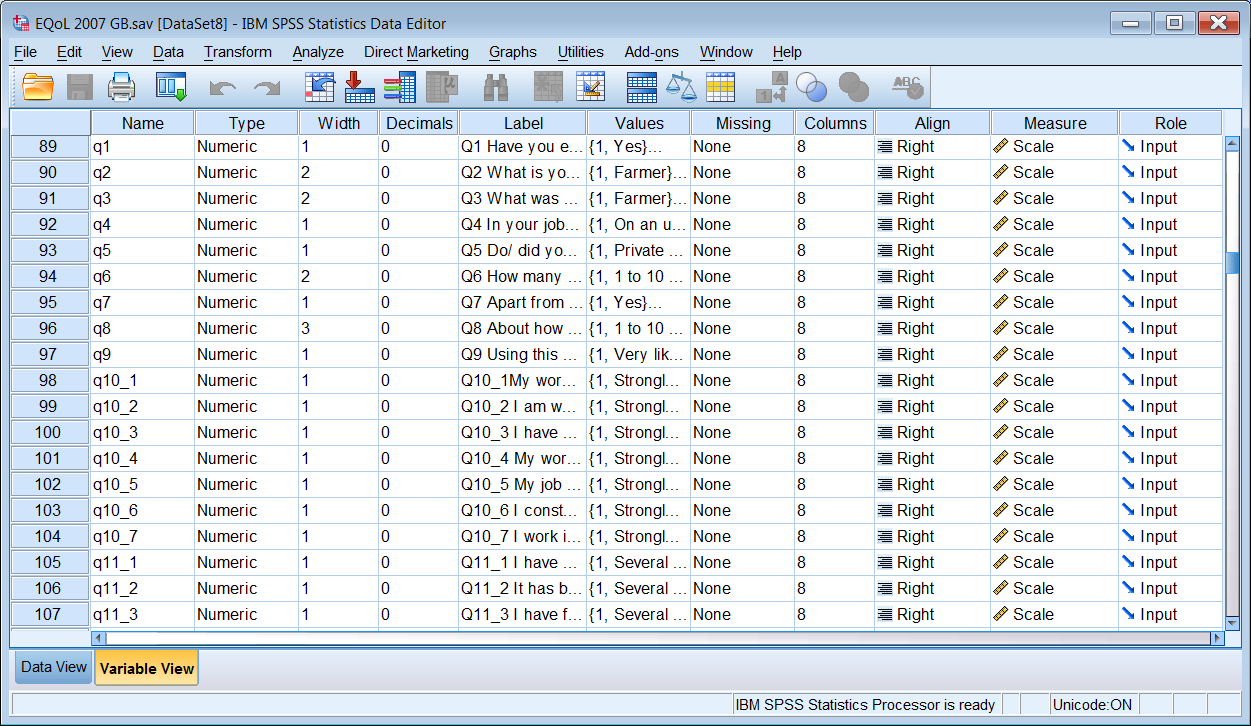 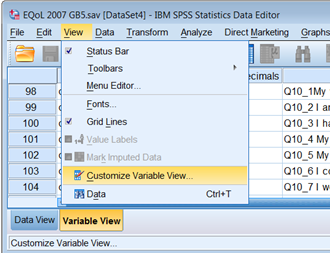 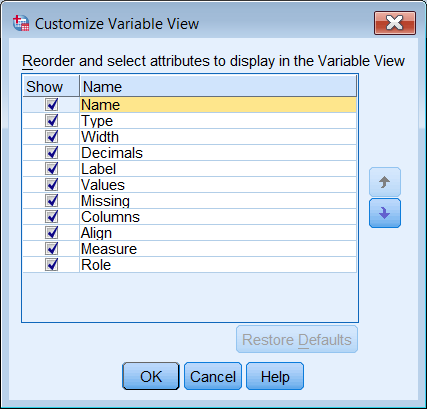 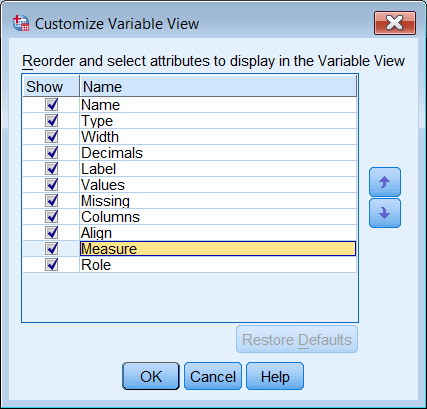 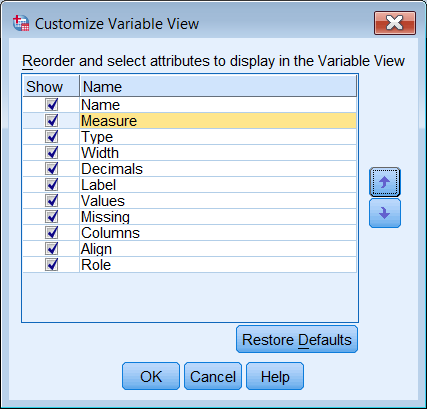 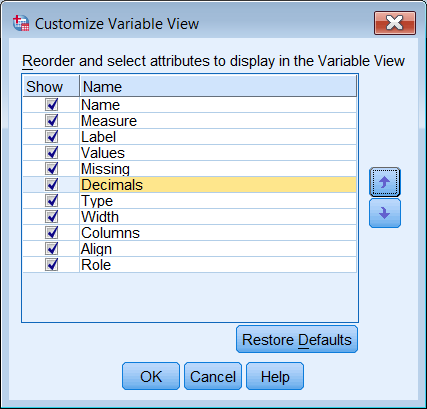 . . to bring the more important ones to the left
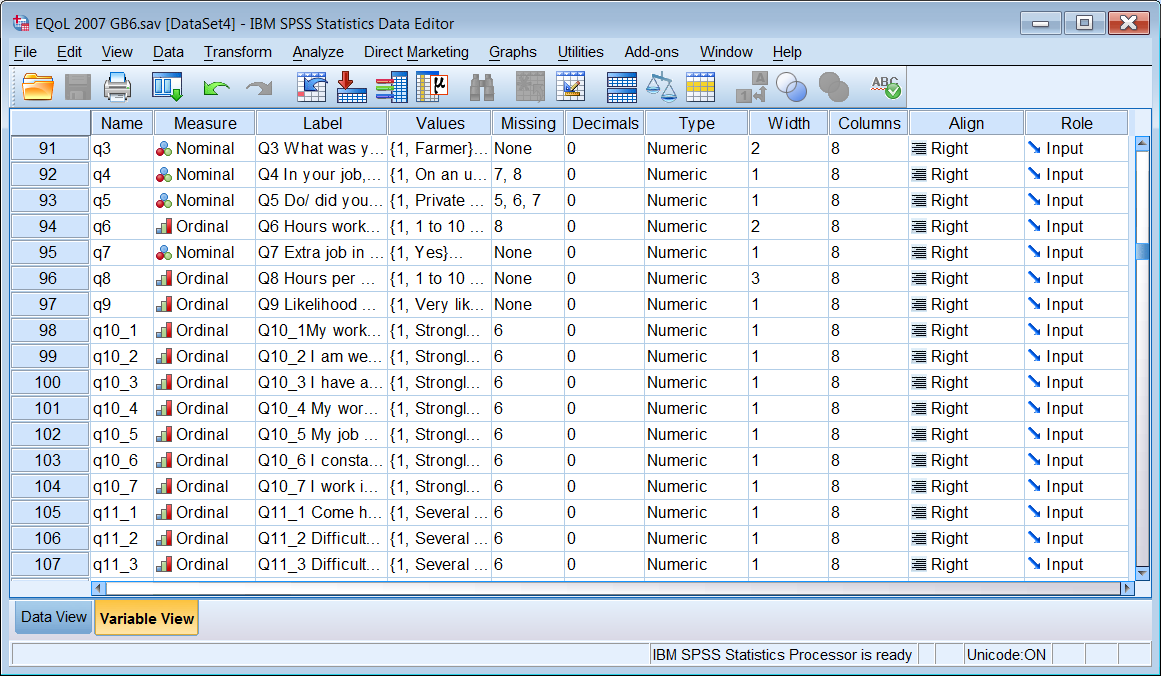 This can also be done by highlighting the column header and dragging the whole column left or right across the Data Editor
You don’t really need half of them, so drag the right edge in
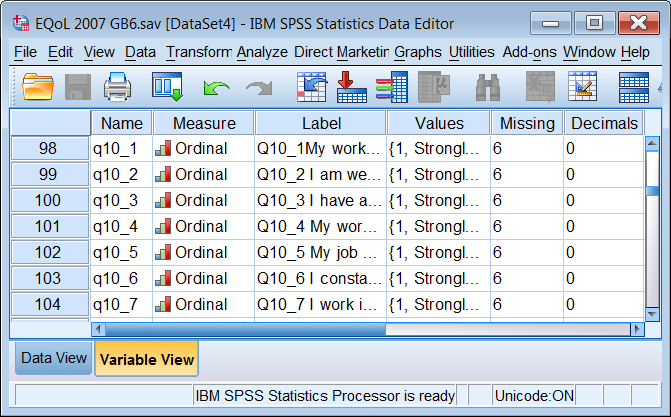 All I really need appears in this window:
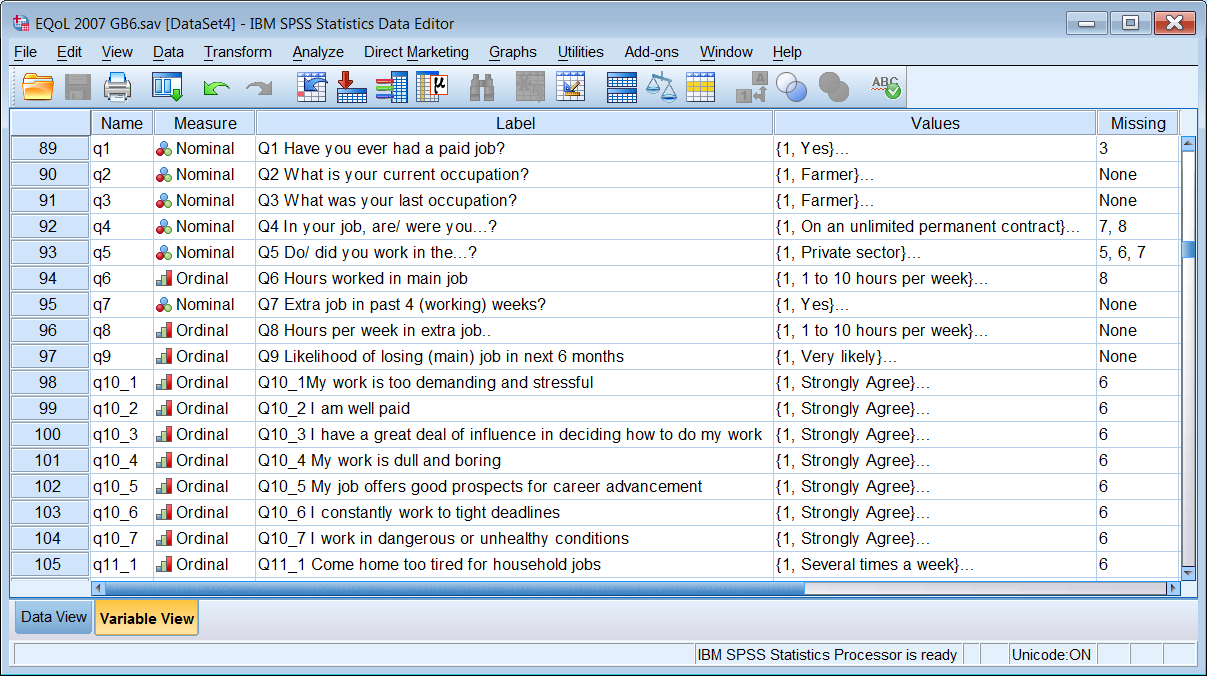 I can check everything using
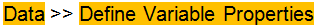 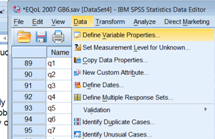 Opening window
Scroll down to find variables
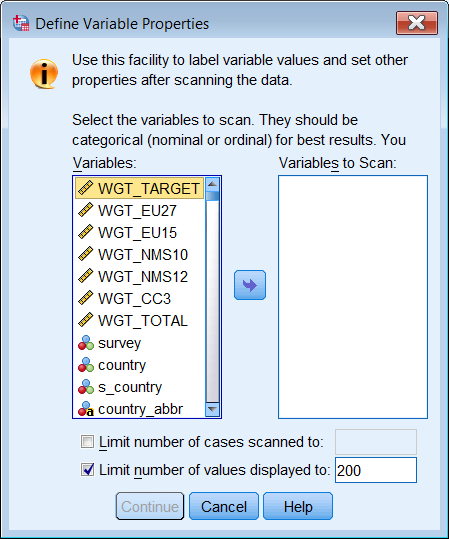 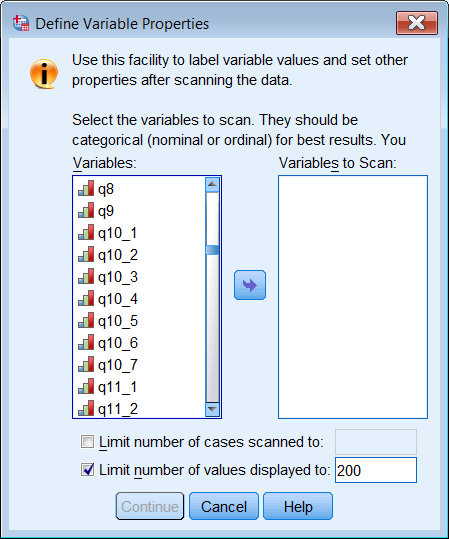 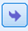 Highlight variables you want
Click on
to transfer to other pane
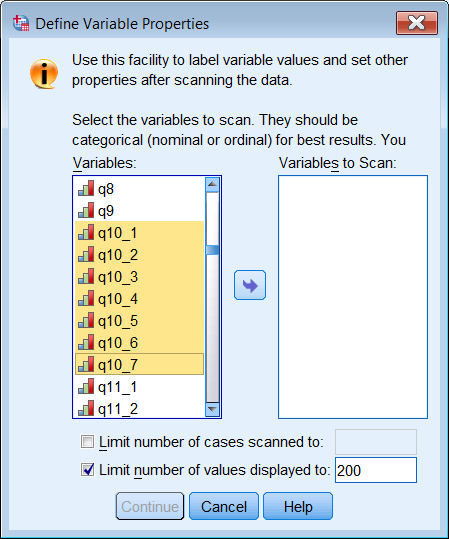 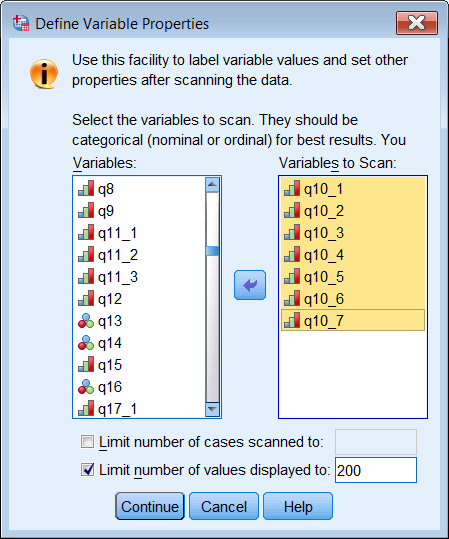 Click on
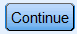 All current information for the highlighted variable is displayed, including a count for each value encountered
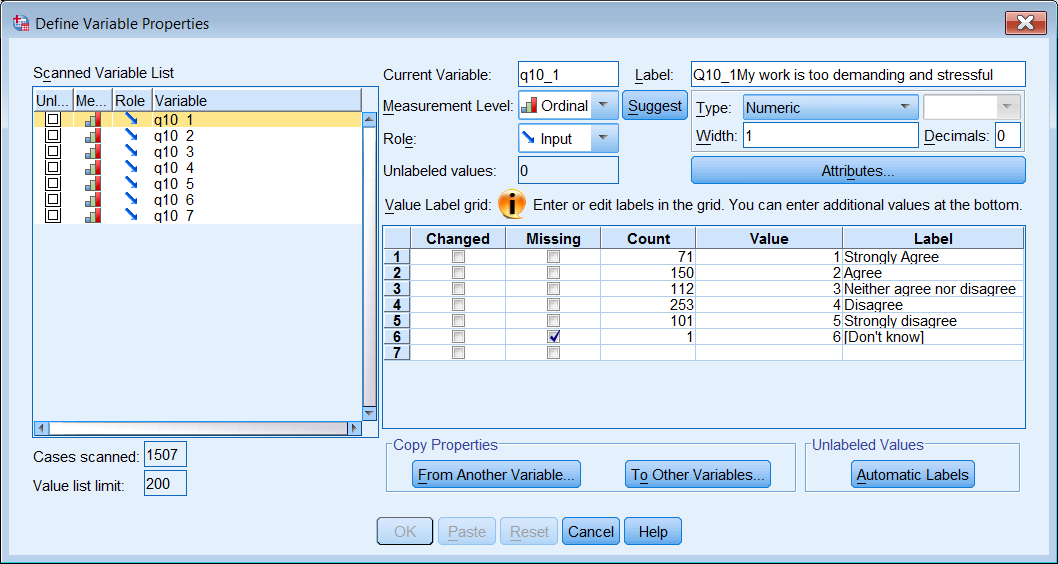 Any editing generates syntax which can be saved using
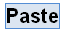 Now for something more complex:
3: Understanding Society 2010
Previously the British Household Panel Survey

Institute for Social and Economic Research (ISER)
(University of Essex)